স্বাগতম
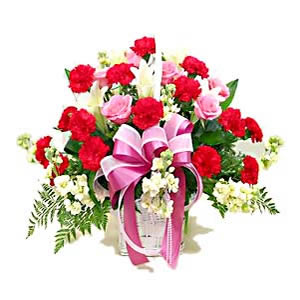 শিক্ষক পরিচিতি
শিক্ষক পরিচিতি
নারায়ন বিশ্বাসফলতিতা শশধর সমাজ কল্যান মাধ্যমিক বিদ্যালয় ফকিরহাট,বাগেরহাট।
বিষয়ঃ সাধারণ গণিত
দশম শ্রেণী
২য়  অধ্যায়
সেট
ছবিটি দেখ
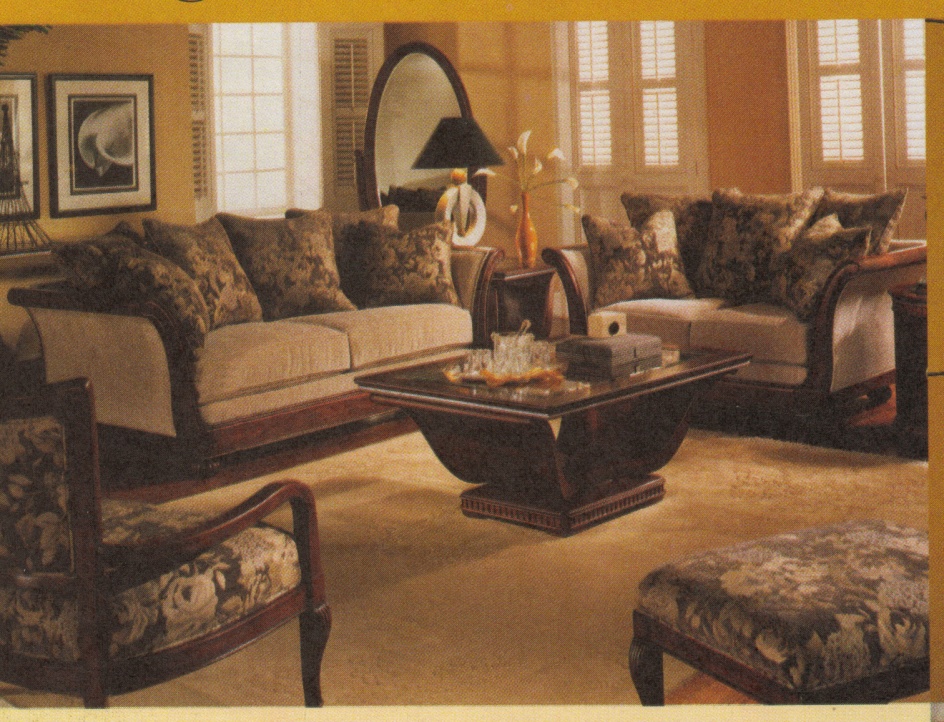 আজকের পাঠ
সেটের প্রকারভেদ
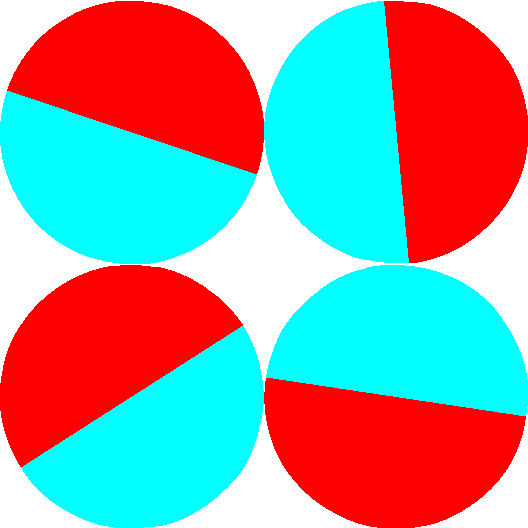 বাস্তব সেট
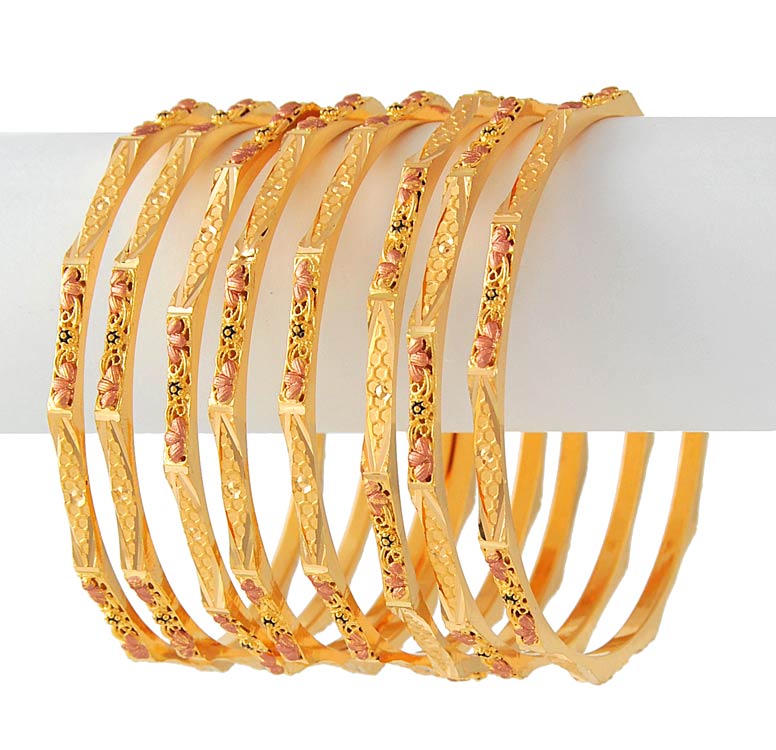 আচরণিক উদ্দেশ্য
সসীম সেট ও অসীম সেট উদাহরণসহ ব্যাখ্যা দিতে পারবে,
ফাঁকা সেট ও সার্বিক সেটের সংগা দিতে পারবে,
সংযোগ সেট ও ছেদ সেটের ব্যাখ্যা দিতে পারবে,
পাওয়ার সেট সম্পর্কে ব্যাখ্যা দিতে পারব।।
আলোচনা 
বিভিন্ন প্রকার সেটের সংগা
সসীম সেট ও অসীম সেটের সংগাসহ উদাহরন।
সংযোগ সেট ও ছেদসেটের মধ্যে পার্থক্য। 
সার্বিক সেট কাকে বলে?
পাওয়ার সেটের ব্যাখ্যা।
শ্রেণী কক্ষের কাজঃ
প্রতি চারজন করে একটি গ্রুপে বিভক্ত  কর-সসীম ও অসীম সেটের দুইটি উদাহরণ খাতায় লিখ।
। কখন একটি সেট অসীম হয়?
A={a,b,c}
X={2,3,4……..}
D={         }   
U={1,2,3,4,5,6,7,8,9}
কোনসেট  তা বল? 
এবং AUB এবং 
কোন সেটের প্রতীক?
বাড়ির কাজঃ
যদি  U={1,2,3,4,5,6,7,8,9} হয় 
এবংA={2,3,4}; B={3,4,5}; 
C={1,3,5}  হয়  
তবে AUBUC নির্নয় কর এবং
U/A এবং U/C নির্নয় কর।
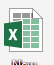 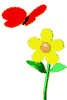 ধন্যবাদ
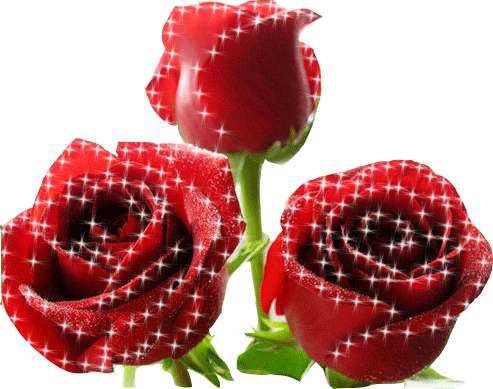 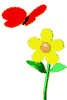 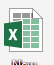